Usługi Społeczne w Mieście Lesznie
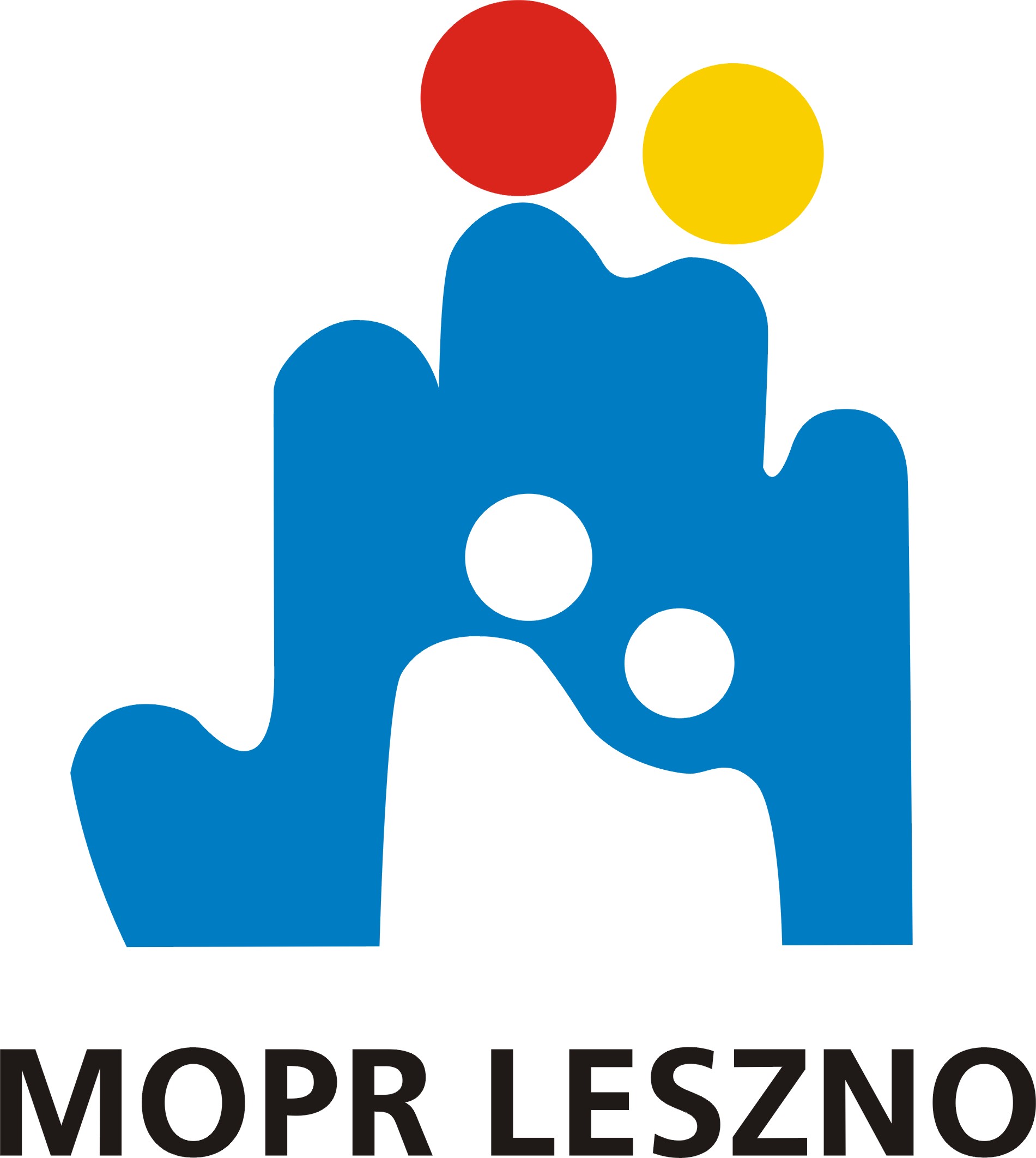 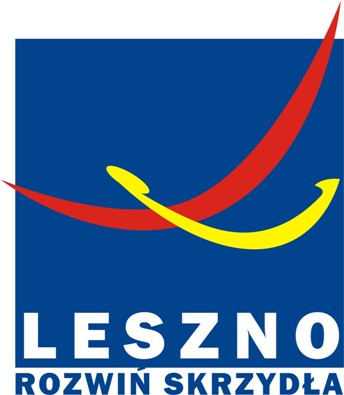 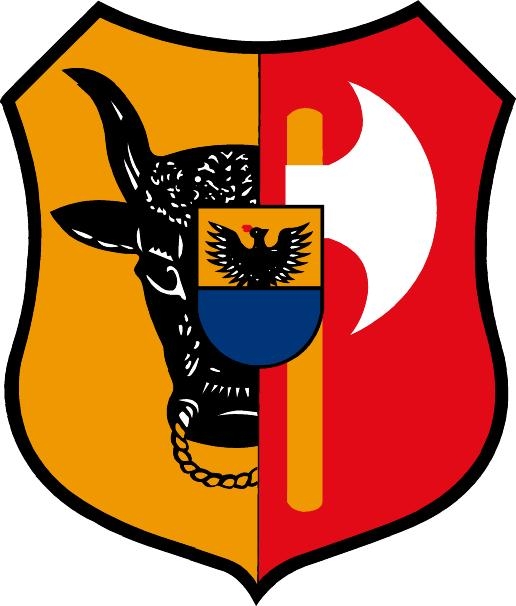 Usługi społeczne realizowane/prowadzone/organizowane 
przez organizacje pozarządowe
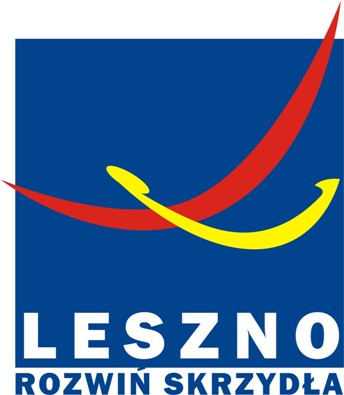 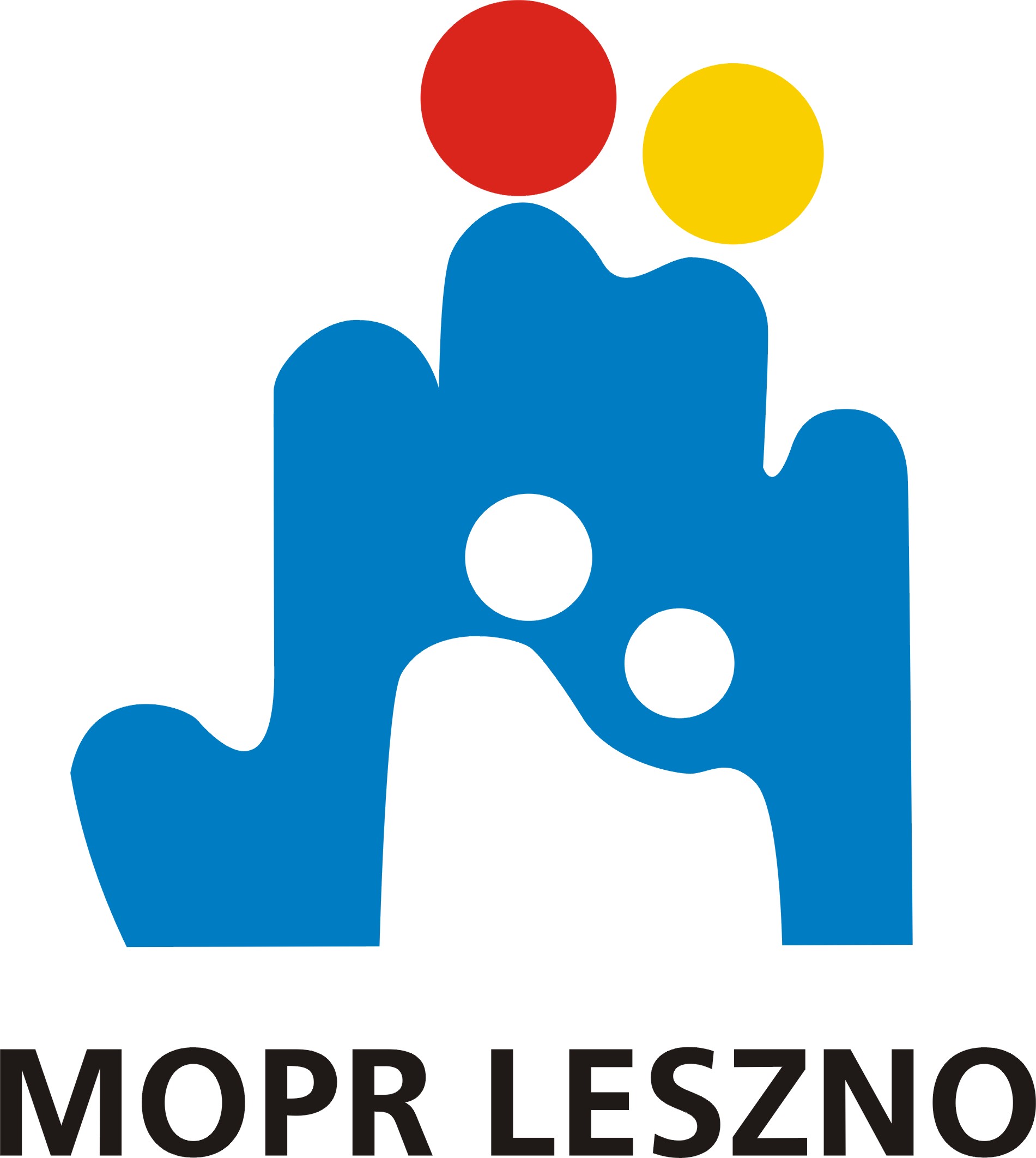 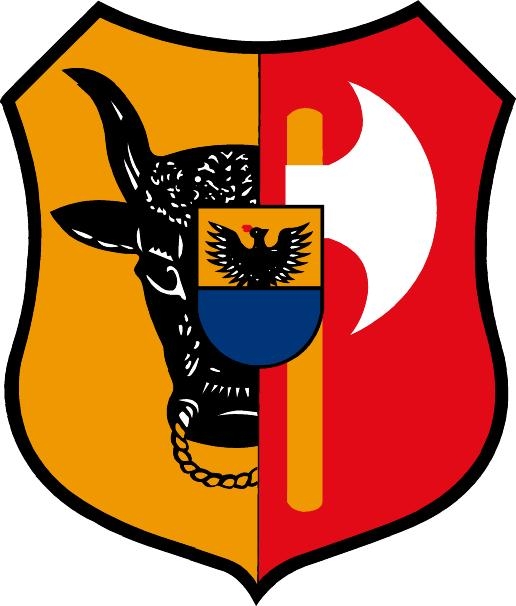 Prowadzenie placówek (całodobowych i dziennych):

Dom Dziecka
Środowiskowy Dom Samopomocy
Warsztaty Terapii Zajęciowej
Ośrodek Interwencyjno-Readaptacyjny
Mieszkania Chronione (treningowe)
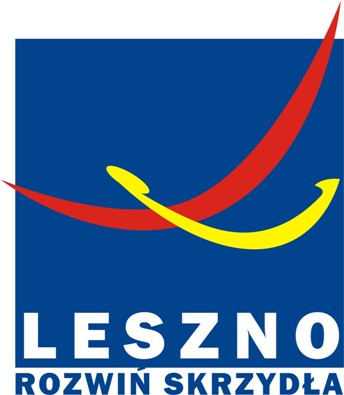 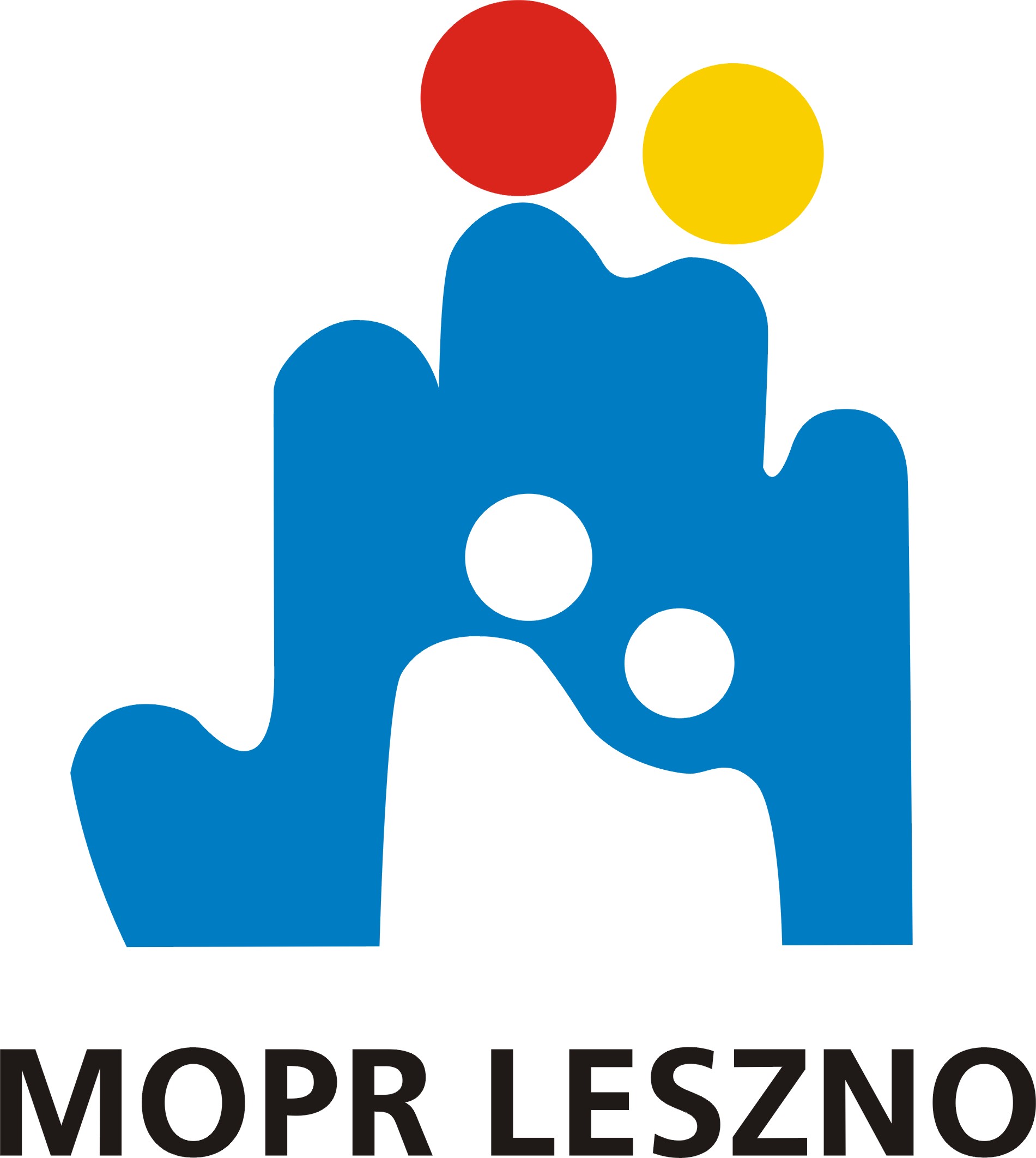 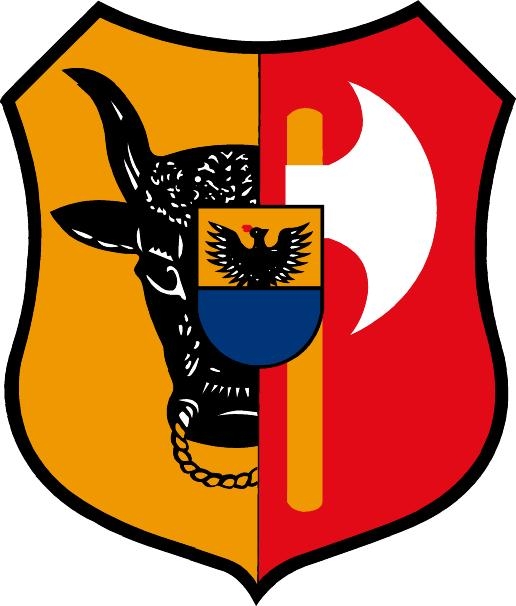 Realizacja usług jako zadań określanych w otwartych konkursach ofert:

Specjalistyczne poradnictwo dla osób/rodzin w trudnych sytuacjach życiowych.
Propagowanie pozytywnego wizerunku rodziny poprzez działania w Klubach Rodzinnych.
Aktywizacja seniorów w klubach, świetlicach i innych punktach.
Działania w zakresie rehabilitacji społecznej, przeciwdziałania marginalizacji i wykluczeniu osób z niepełnosprawnościami.
Działania na rzecz osób paliatywnie chorych, przewlekle chorych, niesamodzielnych wymagających codziennej opieki i wsparcia oraz ich rodzin i opiekunów.
Specjalistyczne wsparcie dla osób niesłyszących i niedosłyszących.
Pomoc socjalna, materialna i żywnościowa.
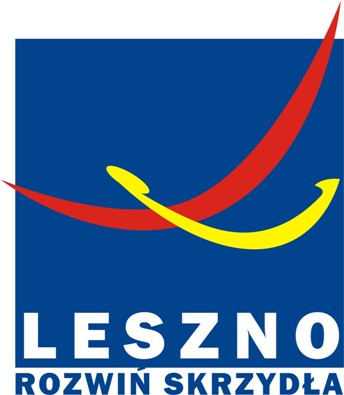 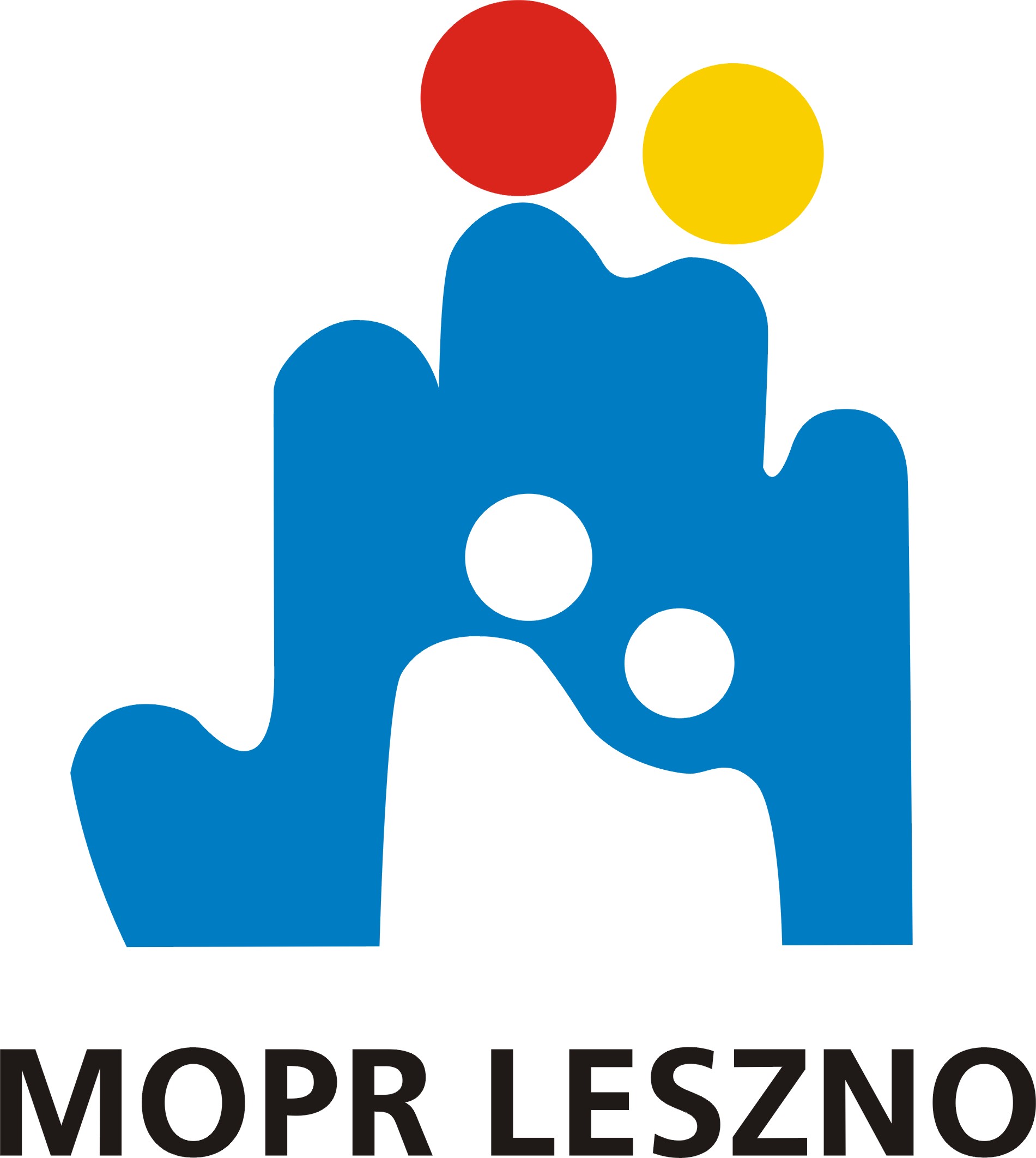 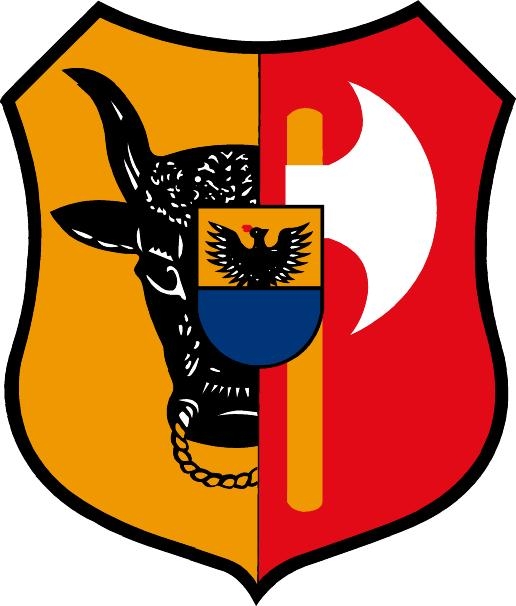 Realizacja usług w ramach projektów unijnych:

Domowa Opieka Hospicyjna – Stowarzysznie „Kolory”

Działania profilaktyczne mające na celu zapobieganie powstawaniu i pogłębianiu dysfunkcji społecznych – tzw. mikrododacje przyznawane przez operatora konkursu w ramach regrantingu – Centrum PISOP

Zajęcia usprawniające dla osób z niepełnosprawnościami służące ich usamodzielnianiu –kontynuacja projektu w okresie trwałości, Fundacja „Odzew”

Usługi sprzątania – Spółdzielnia Socjalna „Omnes”
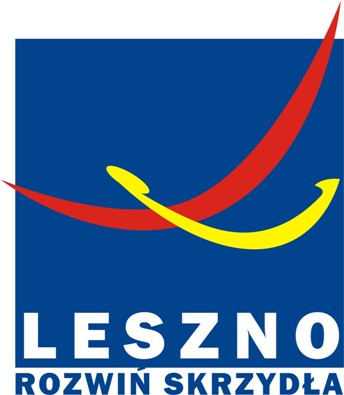 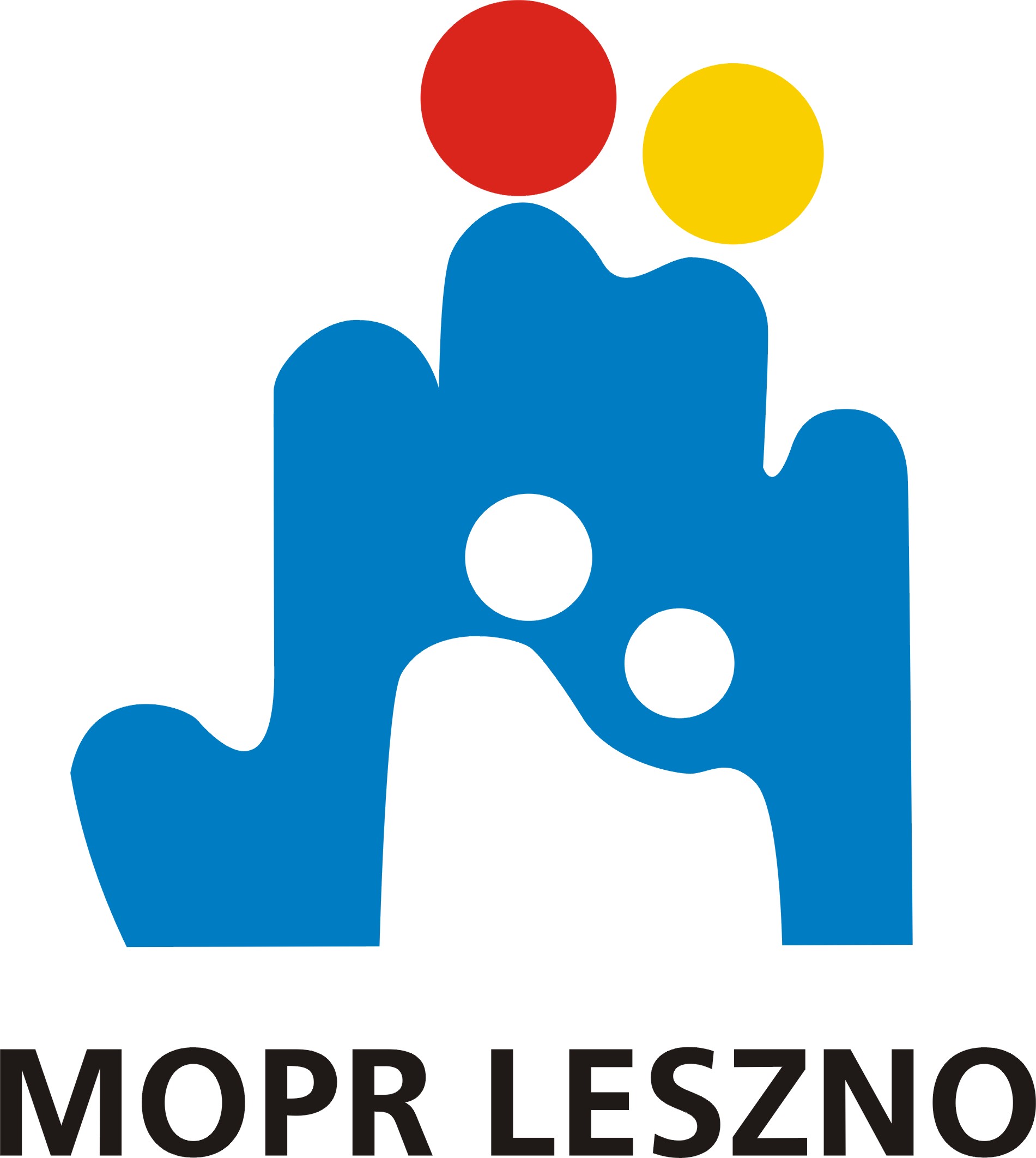 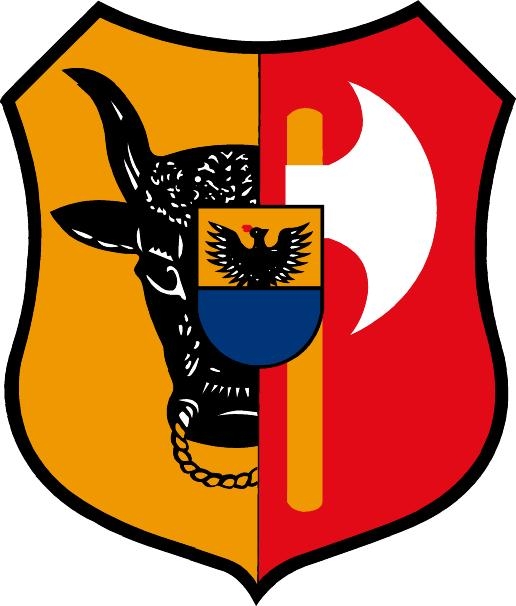 Realizacja usług w ramach programów rządowych:

Dowóz posiłków do seniorów w ramach KWS– Spółdzielnia Socjalna „Omnes”

Świadczenie opieki wytchnieniowej w ramach OW– Spółdzielnia Socjalna „Pod Skrzydłami”
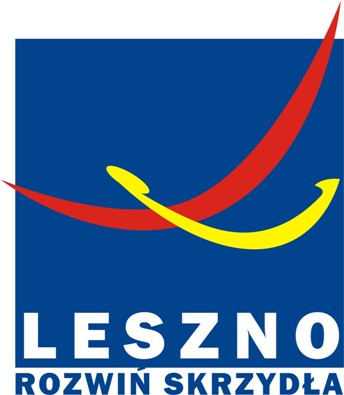 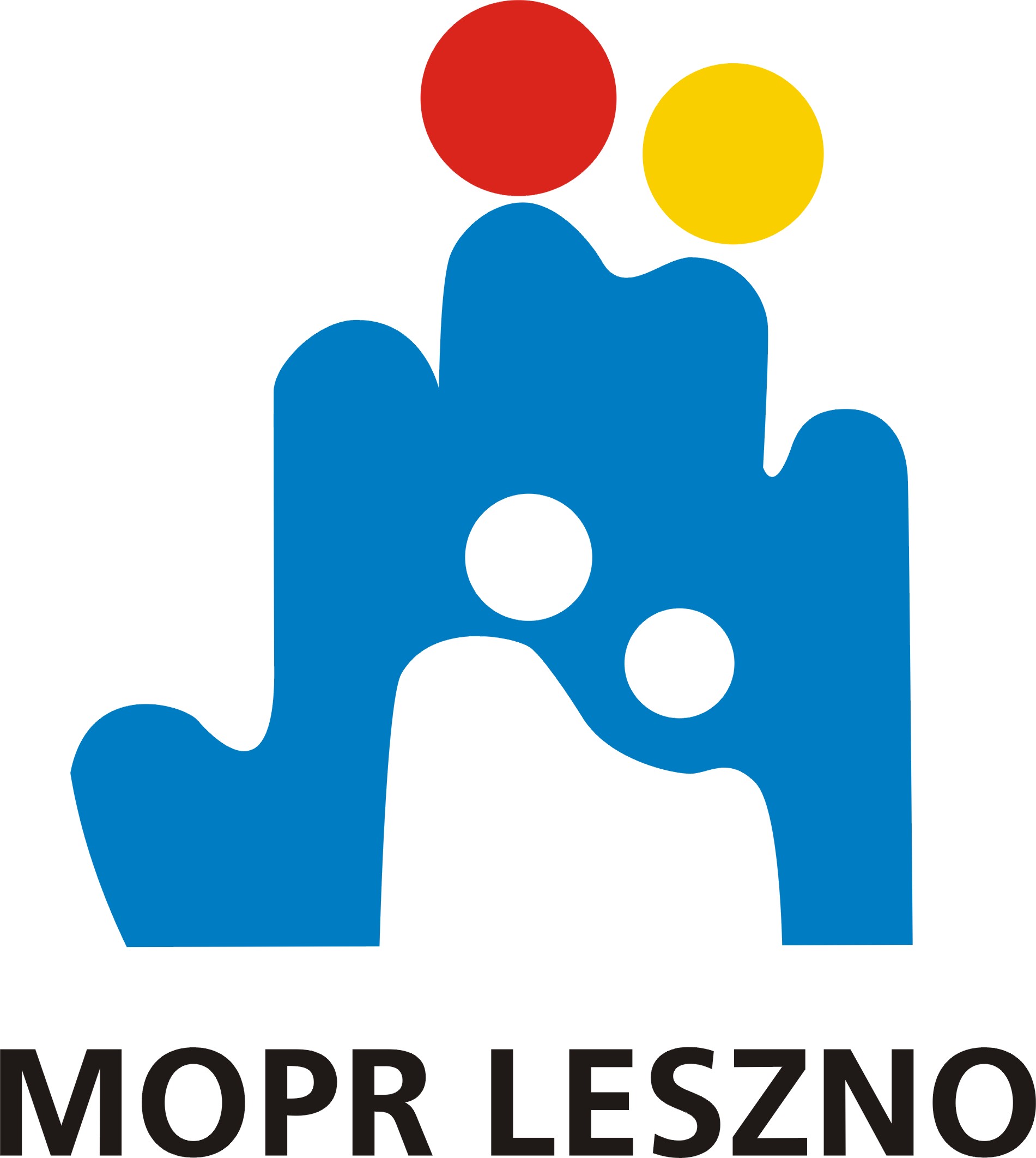 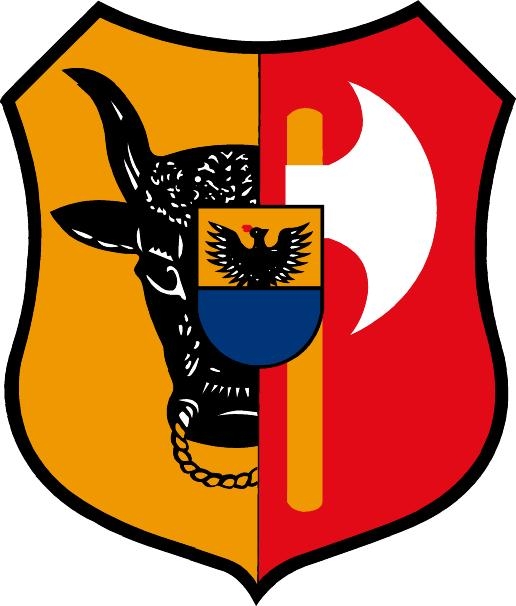 Realizacja usługi w ramach dotacji podmiotowej w trybie Ustawy o zatrudnieniu socjalnym:

Działania na rzecz integracji i reintegracji zawodowej i społecznej osób wykluczonych społecznie – prowadzenie Centrum Integracji Społecznej przez Fundację „Odzew”.


Realizacja usług z tzw. wolnej ręki:

Naprawy „Złota Rączka” – Spółdzielnia Socjalna „Kuba Bart”.
Posiłki dla osób korzystających z pomocy społecznej – Spółdzielnia Socjalna „VITA”.
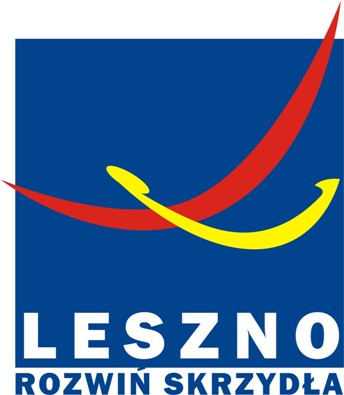 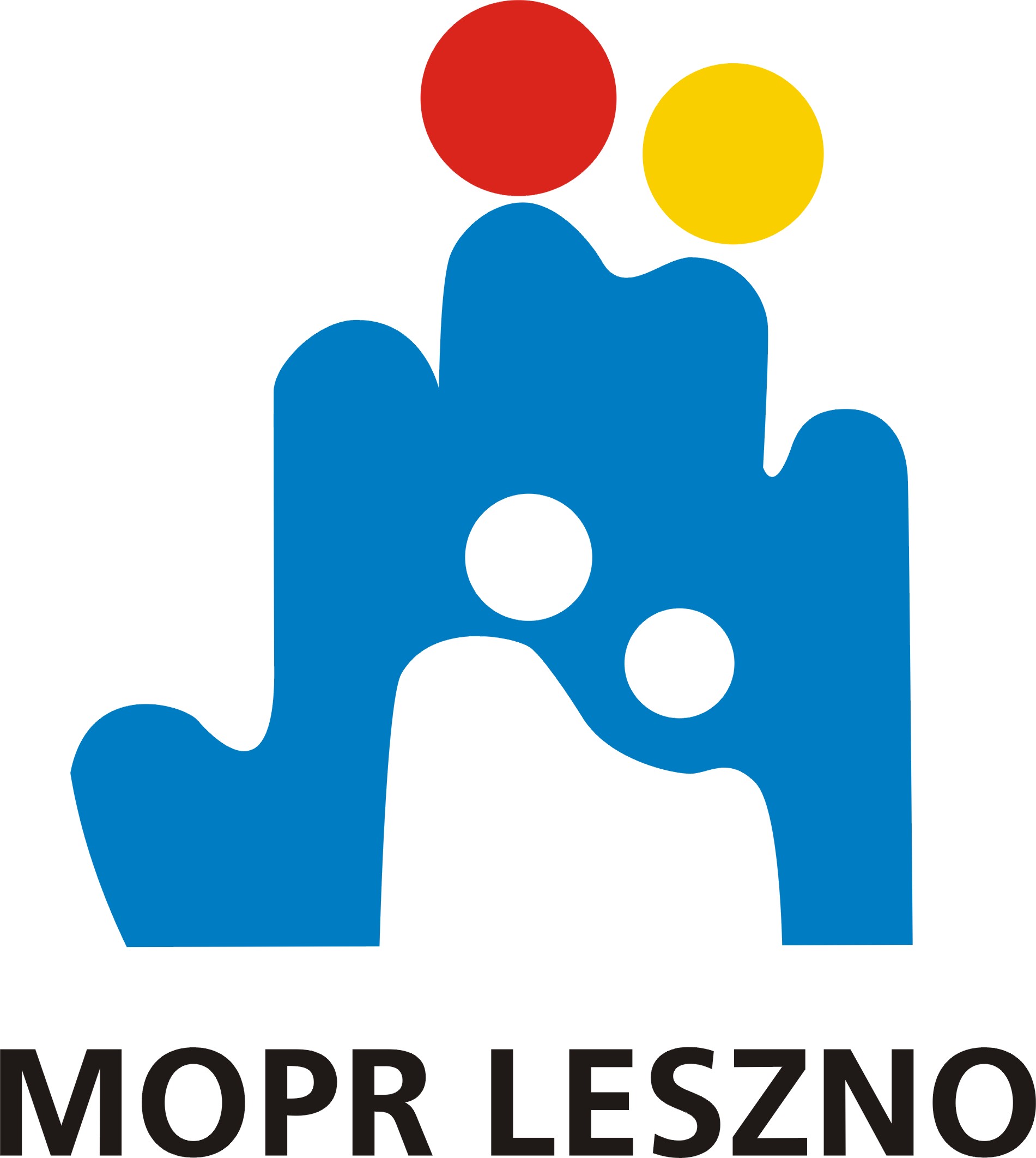 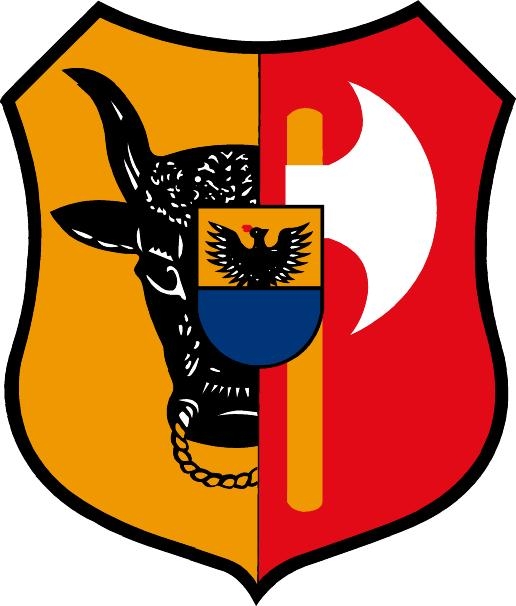 Usługi realizowane przez MOPR:

Leszczyńskie Centrum Usług Senioralnych.
Teleopieka.
Asystent Osobisty osoby Niepełnosprawnej.
Przygotowywanie posiłków (głównie obiadów).
Środowiskowy Dom Samopomocy.
Dom Seniora.
Schronisko dla Osób Bezdomnych.
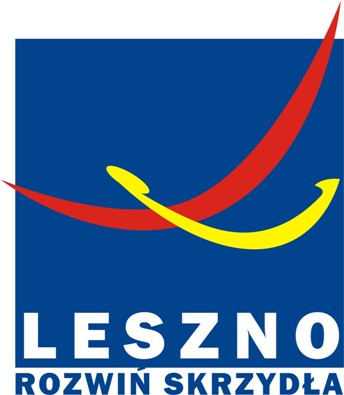 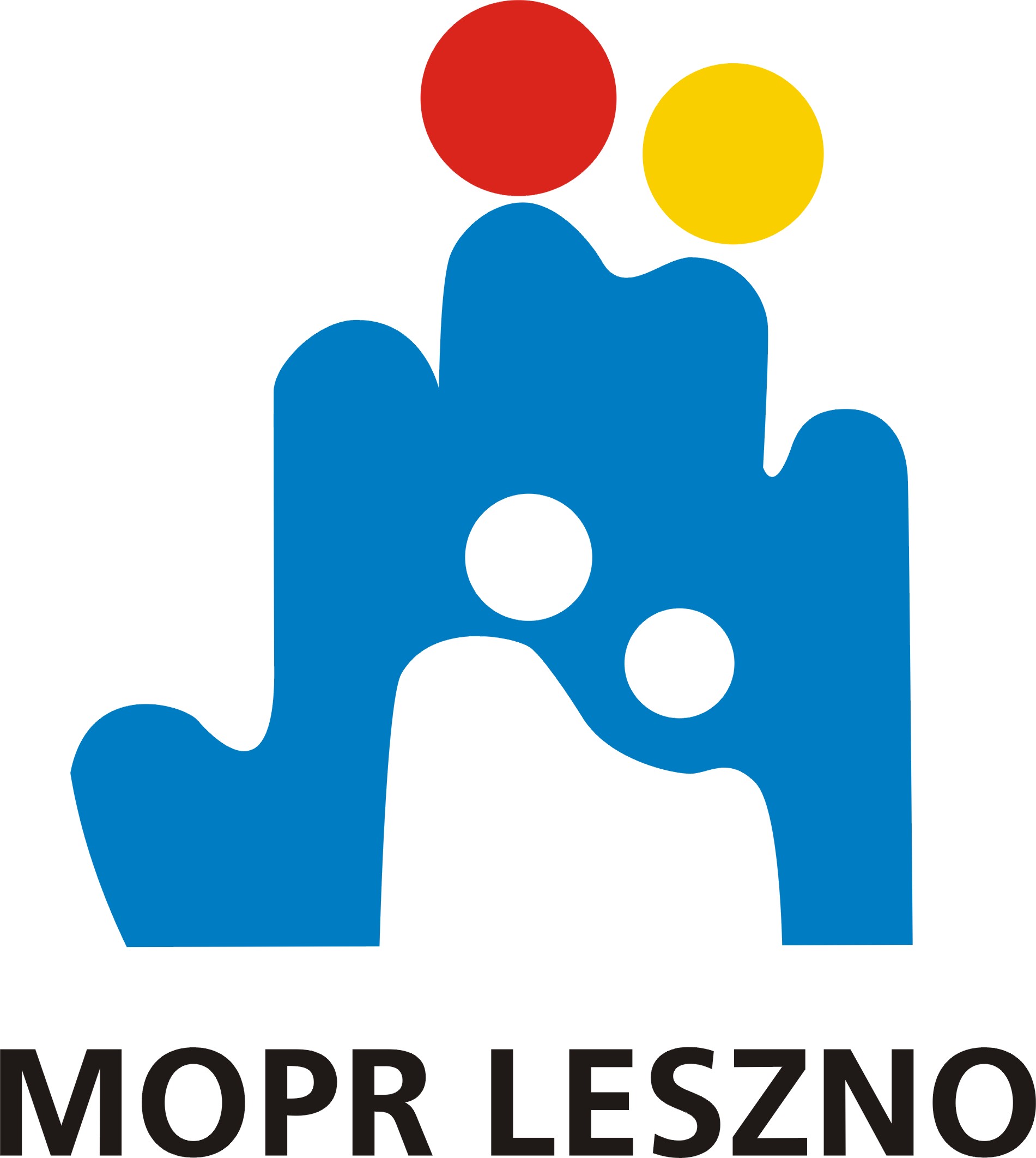 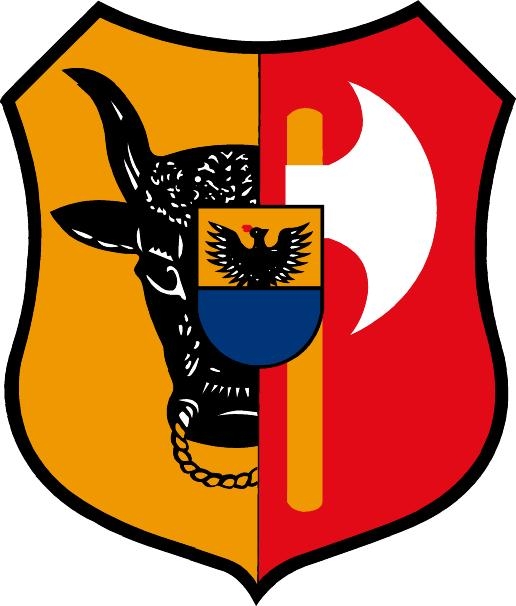 Dziękuję za uwagę!
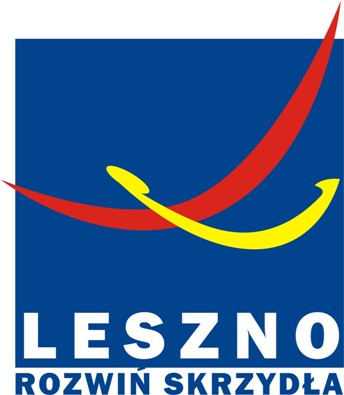 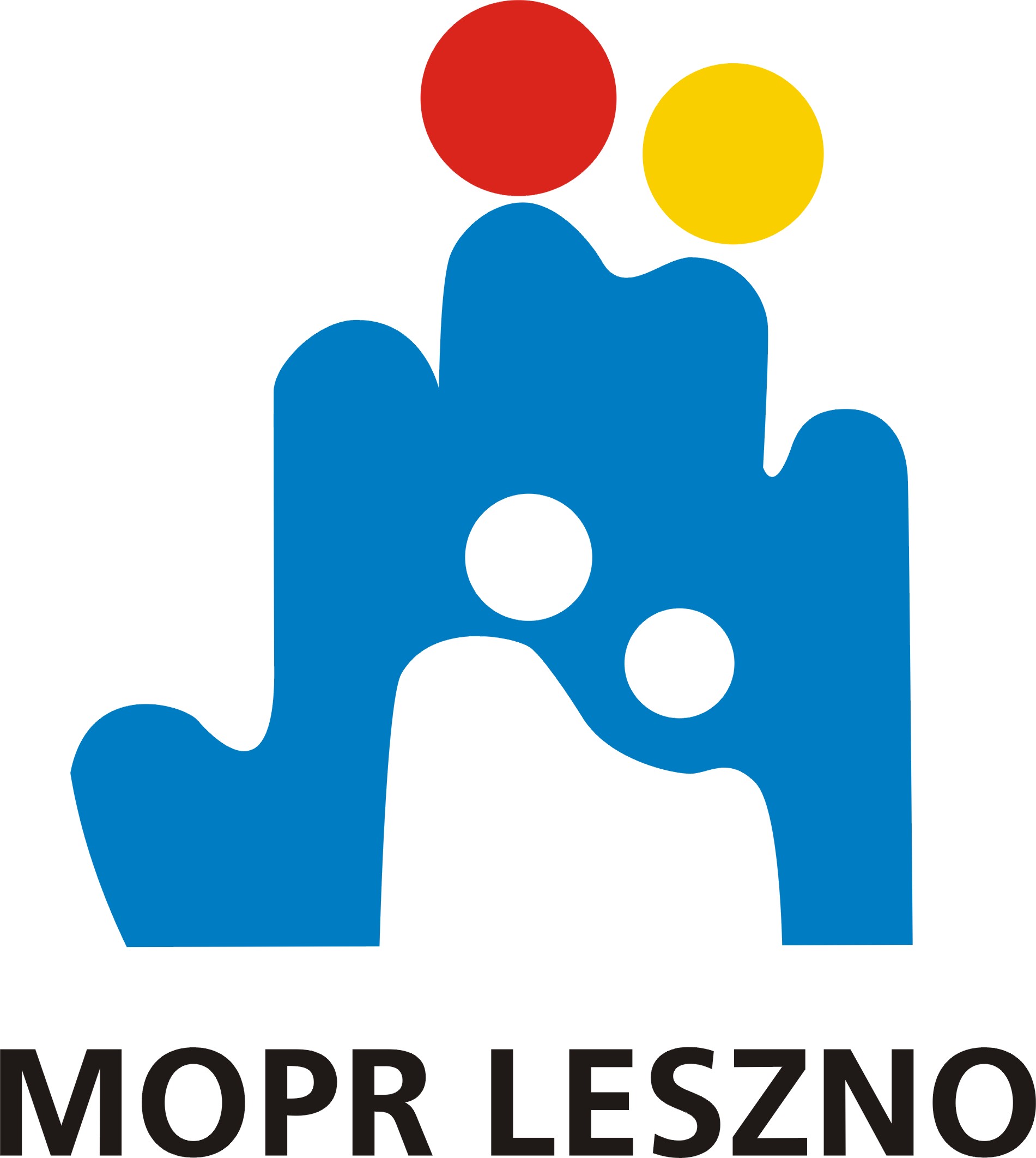 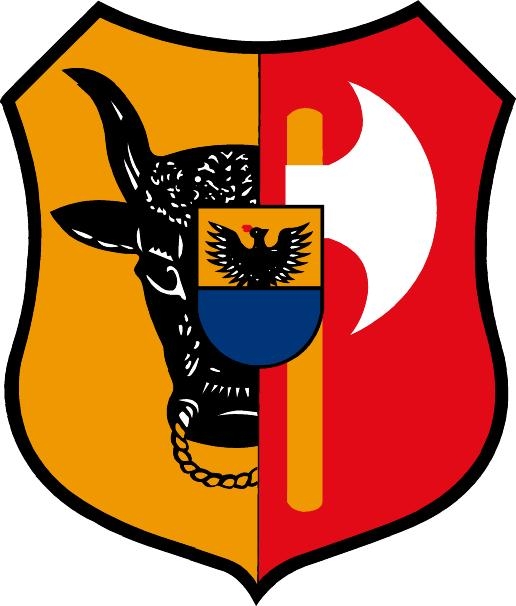